Added Plant Power

Vegan

Wholemeal

Chef’s Special
Isle of Ely Autumn Menu 2023
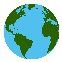 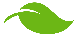 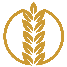 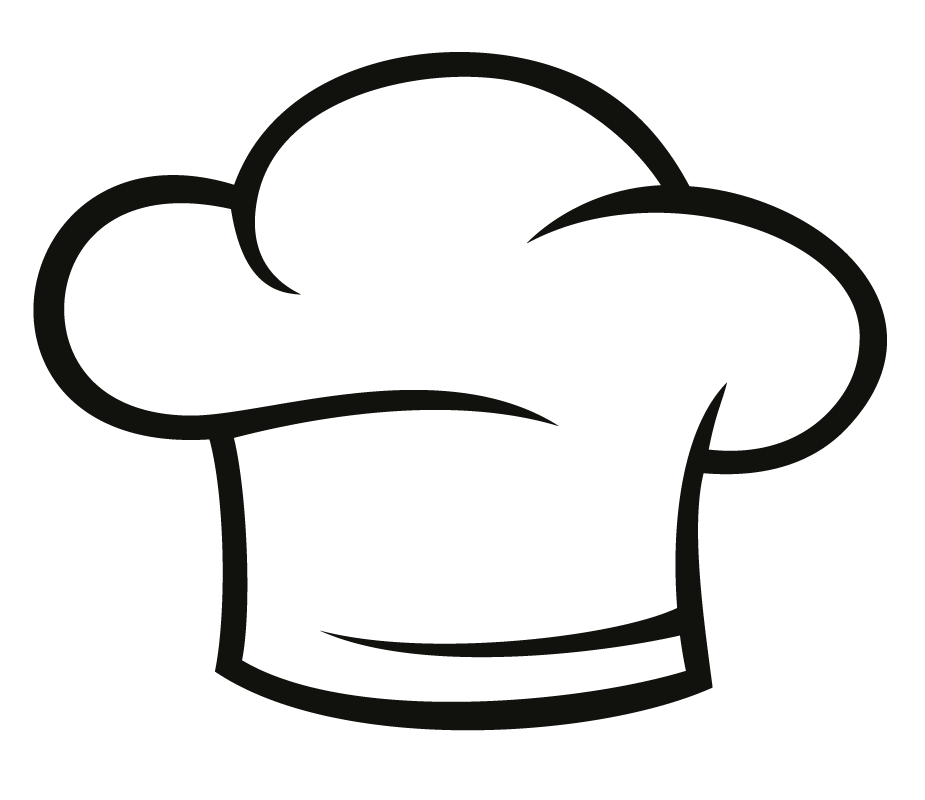 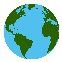 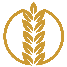 Available  Daily:

-  Bread freshly baked on site daily
- Daily salad selection
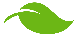 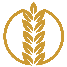 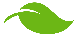 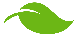 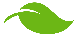 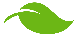 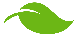 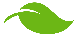 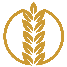 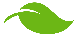 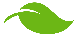 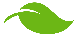 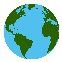 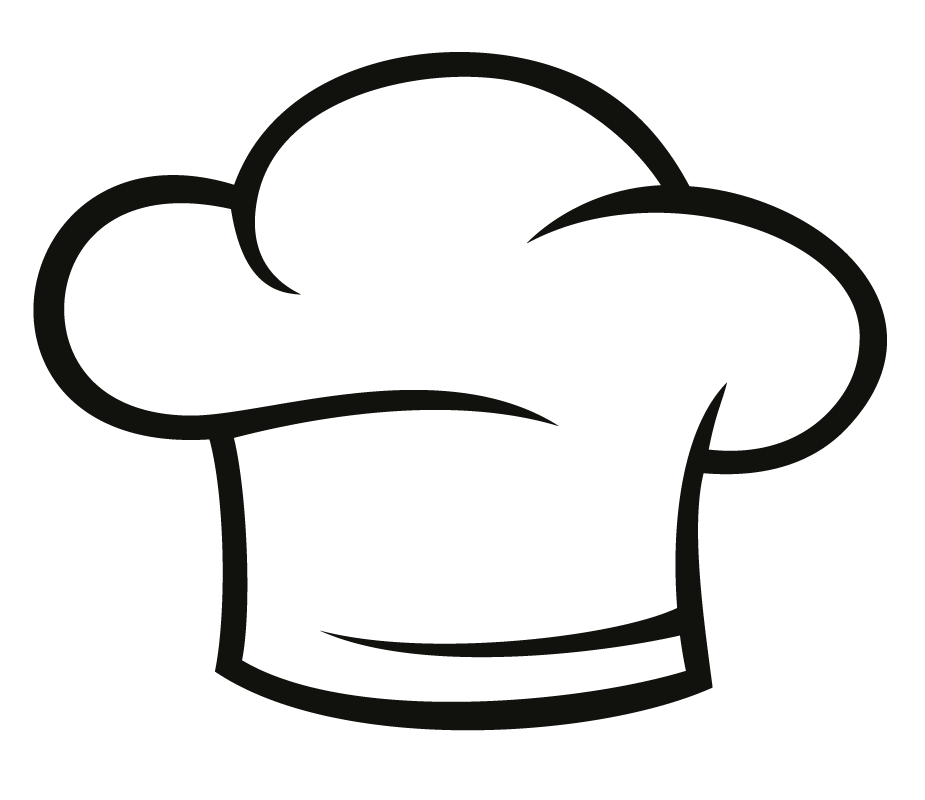 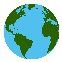 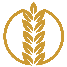 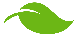 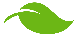 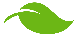 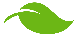 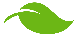 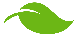 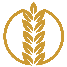 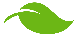 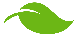 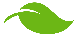 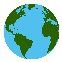 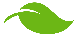 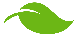 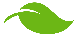 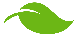 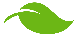 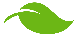 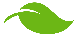 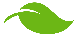 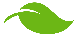 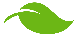 [Speaker Notes: SILVER MENU]